天然物概論                                              當歸的發展與用藥安全
4A2H0006  楊尚樺4A2H0011  蔡明晃4A2H0036  郭舜玄4A2H0042  李建昌4A2H0047  卓暐皓
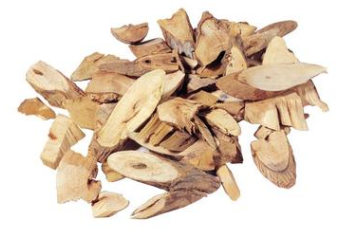 當歸的學名及產地
當歸（學名：Angelica sinensis），屬傘形科的一種植物。一般作為藥用。

在中國分布於甘肅、雲南、四川、青海、陝西、湖南、湖北、貴州等地，各地均有栽培。
性質屬溫性。 味道偏辛辣。
當歸的長相
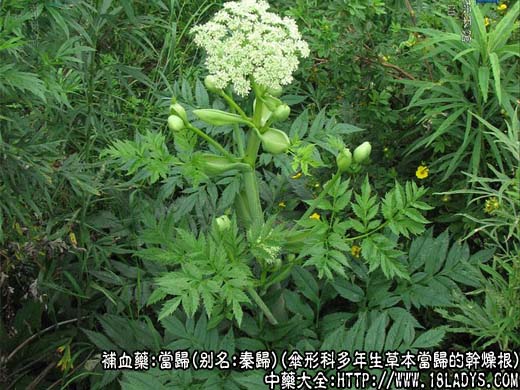 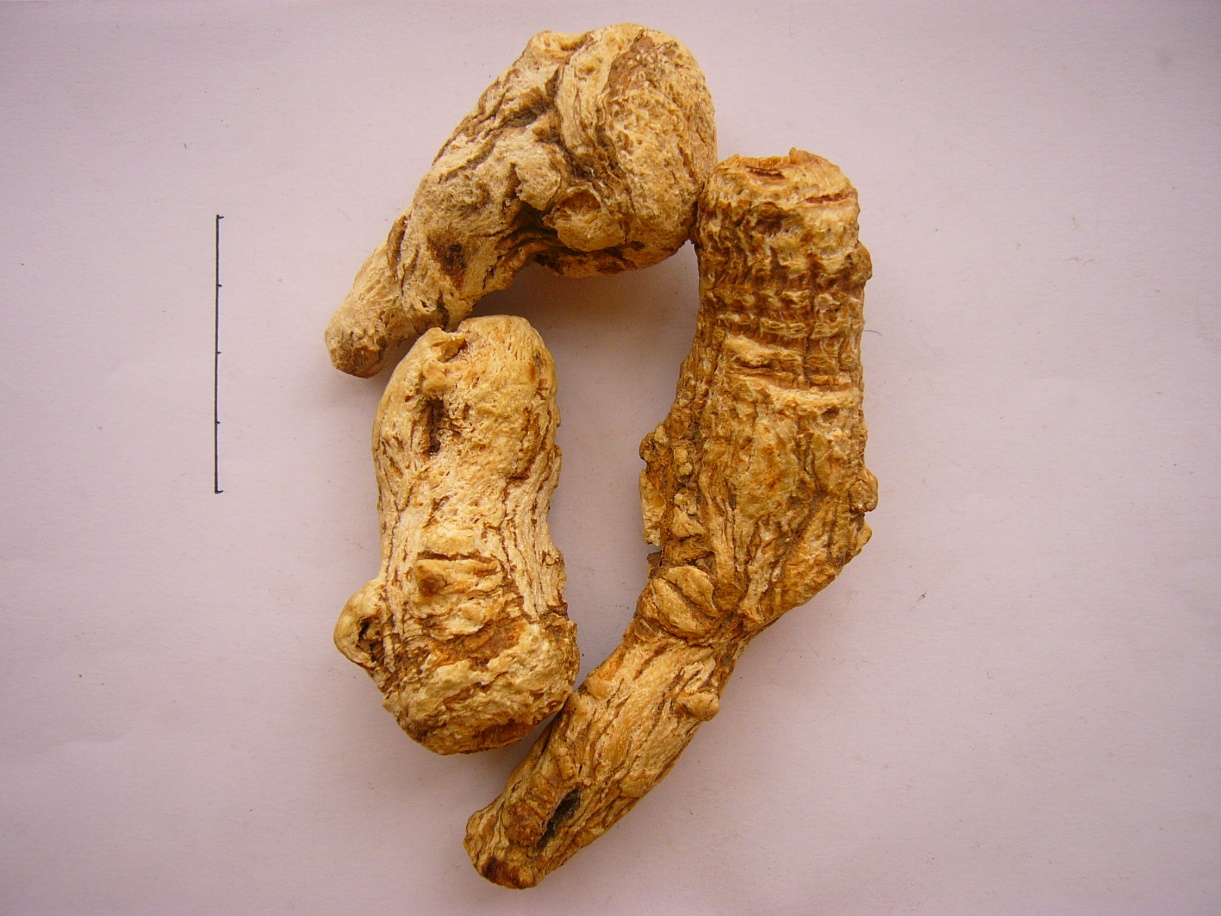 當歸這個名子的由來
相傳古代雲林山莊有位農夫夫婦……
當歸的製成
當歸的炮製方法是除去雜質，洗淨，潤透，切薄片，曬乾或低溫乾燥。
其藥材主要的功效
補血活血
潤腸通便
其中的成分
經研究證實，當歸富含的成分高達70種以上，其中最主要成分為阿魏酸(ferulic acid) 。
另一個主要成分，為蒿本內酯，為芳香類揮發油產物
【臨床應用】
１.治療肌肉、關節疼痛及神經痛
　２.治療慢性氣管炎
     3.治療鼻炎
     4.治療月經病
　 5.治療高血壓病
　6.治療帶狀皰疹
    7.治療中風
使用宜忌
宜；婦女月經不調，血虛體弱，氣血不足。
           頭痛頭暈者宜食。
           便秘者宜食。
忌；兒童不宜服用當歸
            懷孕期間不宜服用當歸。
            慢性腹瀉，腹部發脹的病人不宜服用當歸。
當歸的藥理毒性
實驗表明，當歸含有雌激素活性成分，能夠顯著地刺激乳腺癌細胞的增殖，乳腺癌患者應避免用當歸「進補」。
目前的食品
四神湯
當歸補血湯
當歸加工製品
當歸牛扎糖
當歸保養品當歸乳液
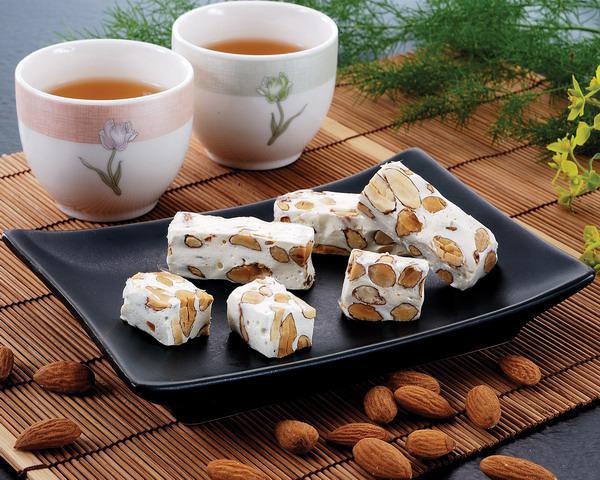 參考文獻
http://yibian.hopto.org/yao/?yno=63
當歸故事館https://kmweb.coa.gov.tw/subject/ct.asp?xItem=795013&ctNode=8572&mp=360&kpi=0&hashid

https://zh.wikipedia.org/wiki/%E5%BD%93%E5%BD%92